Honoring our Promise to Address Comprehensive Toxics (PACT) Act of 2022 – Health Care Eligibility
2022
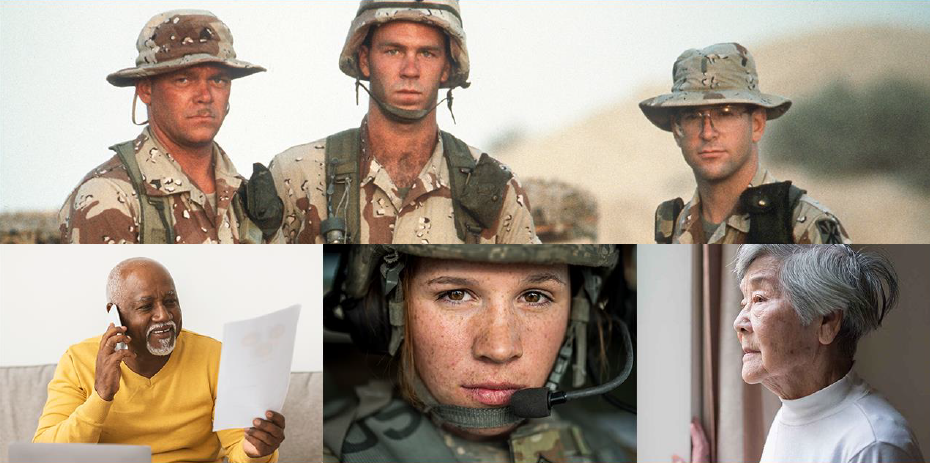 Vietnam Era Veteran VA Health Care Eligibility
Veterans who served in the following locations and time periods are also eligible to enroll in VA health care now:
Republic of Vietnam (between January 9, 1962, and May 7, 1975), 
Thailand at any US or Royal Thai base (between January 9, 1962, and June 30, 1976)
Laos (between December 1, 1965, and September 30, 1969)
Certain Provinces in Cambodia (between April 16, 1969, and April 30, 1969)
Guam or American Samoa or their territorial waters (between January 9, 1962, and July 31, 1980)
Johnston Atoll, or a ship that called there, between January 1, 1972, and September 30, 1977
2
[Speaker Notes: Veterans who served in the following locations and time periods are also eligible to enroll in VA health care effective on enactment (August 10, 2022):
Republic of Vietnam (between January 9, 1962, and May 7, 1975), 
Thailand at any US or Royal Thai base (between January 9, 1962, and June 30, 1976)
Laos (between December 1, 1965, and September 30, 1969)
Certain Provinces in Cambodia (between April 16, 1969, and April 30, 1969)
Guam or American Samoa or their territorial waters (between January 9, 1962, and July 31, 1980)
Johnston Atoll, or a ship that called there, between January 1, 1972, and September 30, 1977]
Extended Health Care Eligibility for Certain Gulf War era Veterans
Beginning October 1, 2022, Gulf War era Veterans who served on active duty in a theater of combat operations after the Persian Gulf War may be eligible to enroll in VA health care.  
This also includes Veterans who, in connection with service during such period, received the following awards or recognitions:  
Armed Forces Expeditionary Medal 
Service Specific Expeditionary Medal 
Combat Era Specific Expeditionary Medal 
Campaign Specific Expeditionary Medal 
Any other combat theater award established by Federal statute or Executive Order
3
[Speaker Notes: Beginning October 1, 2022, Gulf War era Veterans who served on active duty in a theater of combat operations after the Persian Gulf War may be eligible to enroll in VA health care.  
This also includes Veterans who, in connection with service during such period, received the following awards or recognitions:  
Armed Forces Expeditionary Medal 
Service Specific Expeditionary Medal 
Combat Era Specific Expeditionary Medal 
Campaign Specific Expeditionary Medal 
Any other combat theater award established by Federal statute or Executive Order]
Extended Health Care Eligibility for Certain Combat Veterans
Beginning October 1, 2022, Post-9/11 Veterans who did not previously enroll in VA health care will have a 1-year window in which they may be eligible to enroll if they:
Served on active duty in a theater of combat operations during a period of war after the Persian Gulf War, or
Served in a combat against a hostile force during a period of hostilities after November 11, 1998, and
Were discharged or released between September 11, 2001, and October 1, 2013
4
[Speaker Notes: Beginning October 1, 2022, Post-9/11 Veterans who did not previously enroll in VA health care will have a 1-year window in which they may be eligible to enroll if they:
Served on active duty in a theater of combat operations during a period of war after the Persian Gulf War, or
Served in a combat against a hostile force during a period of hostilities after November 11, 1998, and
Were discharged or released between September 11, 2001, and October 1, 2013]
Expanding VA Health Care Eligibility
Section 103 of the law requires VA, in a phased approach, to provide hospital care, medical services, and nursing home care for any illness to three new categories of Veterans: 

Category 1 Veterans are those who participated in a toxic exposure risk activity, as defined by law, while serving on active duty, active duty for training, or inactive duty training;

Category 2 Veterans who were assigned to a duty station in (including airspace above) certain locations during specific periods of time;
On or after August 2, 1990, in the following countries: Bahrain, Iraq, Kuwait, Oman, Qatar, Saudi Arabia, Somalia, or the United Arab Emirates 
On or after September 11, 2001, in the following countries: Afghanistan, Djibouti, Egypt, Jordan, Lebanon, Syria, Yemen, Uzbekistan, or any other country determined relevant by VA; and
Category 3 Veterans are those who were deployed in support of Operation Enduring Freedom, Operation Freedom’s Sentinel, Operation Iraqi Freedom, Operation New Dawn, Operation Inherent Resolve, and Resolute Support Mission.
5
[Speaker Notes: This new law helps advance one of the department’s top priorities: Getting more Veterans into VA care by expanding eligibility and available health care services for Veterans exposed to toxic substances.  

Section 103 of the law requires VA, in a phased approach, to provide hospital care, medical services and nursing home care for any illness to three new categories of Veterans.

Category 1 Veterans are those who participated in a toxic exposure risk activity while serving on active duty, active duty for training, or inactive duty training;

Category 2 Veterans are those who were assigned to a duty station in, including airspace above, Bahrain, Iraq, Kuwait, Oman, Qatar, Saudi Arabia, Somalia or the United Arab Emirates on or after August 2, 1990, during active service; or Veterans who were assigned to a duty station in Afghanistan, Djibouti, Egypt, Jordan, Lebanon, Syria, Yemen, Uzbekistan, or any other country determined relevant by VA on or after September 11, 2001, during active service; and

Category 3 Veterans are those who were deployed in support of Operation Enduring Freedom, Operation Freedom’s Sentinel, Operation Iraqi Freedom, Operation New Dawn, Operation Inherent Resolve, and Resolute Support Mission.]
Current Schedule for VA Health Care Eligibility
Veterans identified in Categories 1 or 2 will be eligible beginning: 
 
October 1, 2024: Veterans who were discharged or released between August 2, 1990, and September 11, 2001
October 1, 2026: Veterans who were discharged or released between September 12, 2001, and December 31, 2006
October 1, 2028: Veterans who were discharged or released between January 1, 2007, and December 31, 2012
October 1, 2030: Veterans who were discharged or released between January 1, 2013, and December 31, 2018
Veterans identified in Category 3 will be eligible beginning October 1, 2032.
Veterans may be eligible for VA health care earlier if they have service-connected illnesses or conditions or if they meet existing eligibility criteria.
VA may modify this schedule to an earlier date, if appropriate, based on the number of Veterans receiving care and services and resources available to VA. If a modification is made, VA will notify Congress and publish the modified date in the Federal Register.
6
[Speaker Notes: Veterans identified in Categories 1 and 2 will be eligible: 
 
October 1, 2024:  Veterans who were discharged or released between August 2, 1990, and September 11, 2001
October 1, 2026: Veterans who were discharged or released between September 12, 2001, and December 31, 2006
October 1, 2028:  Veterans who were discharged or released between January 1, 2007, and December 31, 2012
October 1, 2030:  Veterans who were discharged or released between January 1, 2013 and December 31, 2018
Veterans identified in Category 3 will be eligible beginning October 1, 2032

Veterans may be eligible for VA health care earlier if they have a service-connected illness or condition or if they meet existing eligibility criteria. 

VA may modify this schedule to an earlier date, if appropriate, based on the number of Veterans receiving care and services and resources available to VA. If a modification is made, VA will notify Congress and publish the modified date in the Federal Register]
Apply for VA Health Care in 4 Easy Ways
Online: https://www.va.gov/health-care/apply/application/introduction. 
By calling the toll-free hotline: 877-222-8387. 
By mailing VA Form 10-10EZ to: 
	Health Eligibility Center 	2957 Clairmont Rd., Suite 200 	Atlanta, GA 30329 
In person at the nearest VA medical center or clinic
7
[Speaker Notes: 4 Easy Ways to Apply for VA Health Care

 Online: https://www.va.gov/health-care/apply/application/introduction. 
 By calling the toll-free hotline: 877-222-8387. 
 By mailing VA Form 10-10EZ to: 
	Health Eligibility Center 	2957 Clairmont Rd., Suite 200 	Atlanta, GA 30329 
 In person at the nearest VA medical center or clinic]
For More Information
Visit www.va.gov/PACT.  

Call 1-800-MyVA411 (800-698-2411)
8